Oefenen met dierenkaarten 1
Powerpoint, behorend bij de handleiding
Muziek voor de klas

Hendrik Jan Lindhout

Dierenkaarten met tekst
NB: bestudeer voor instructies over de ritmische uitspraak van deze kaarten het boek! 
Zonder juiste uitvoering missen de kaarten hun doel…!
Welk woord hoort bij het plaatje? (Beren)
6
8
maat
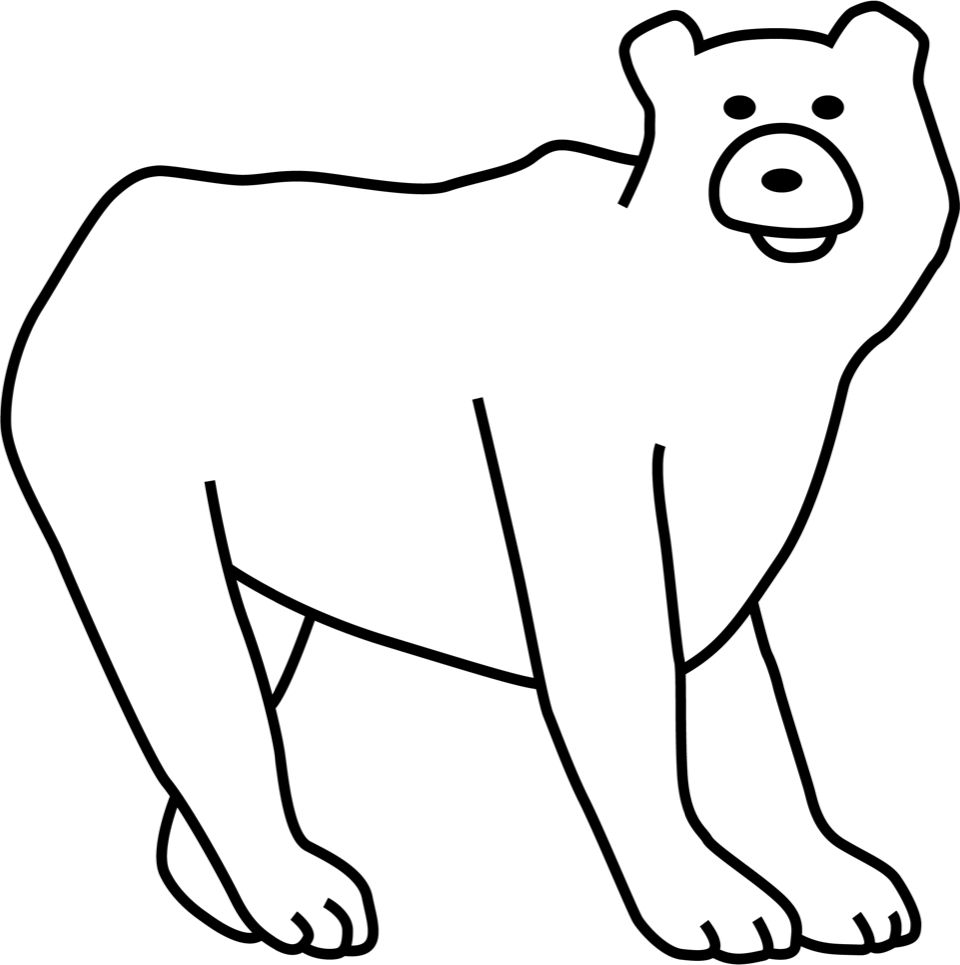 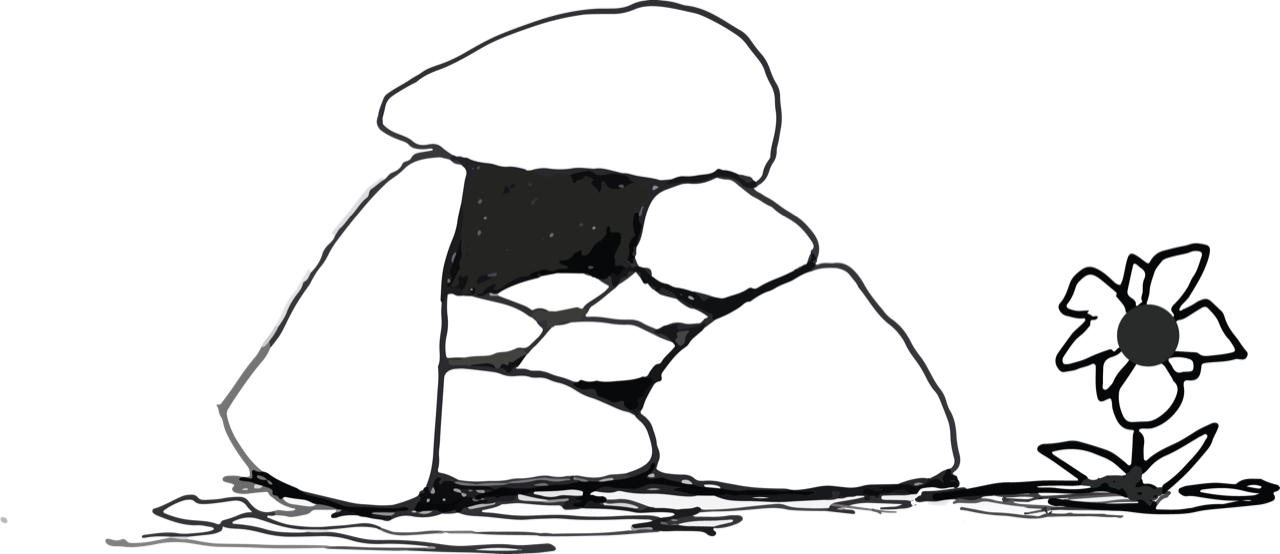 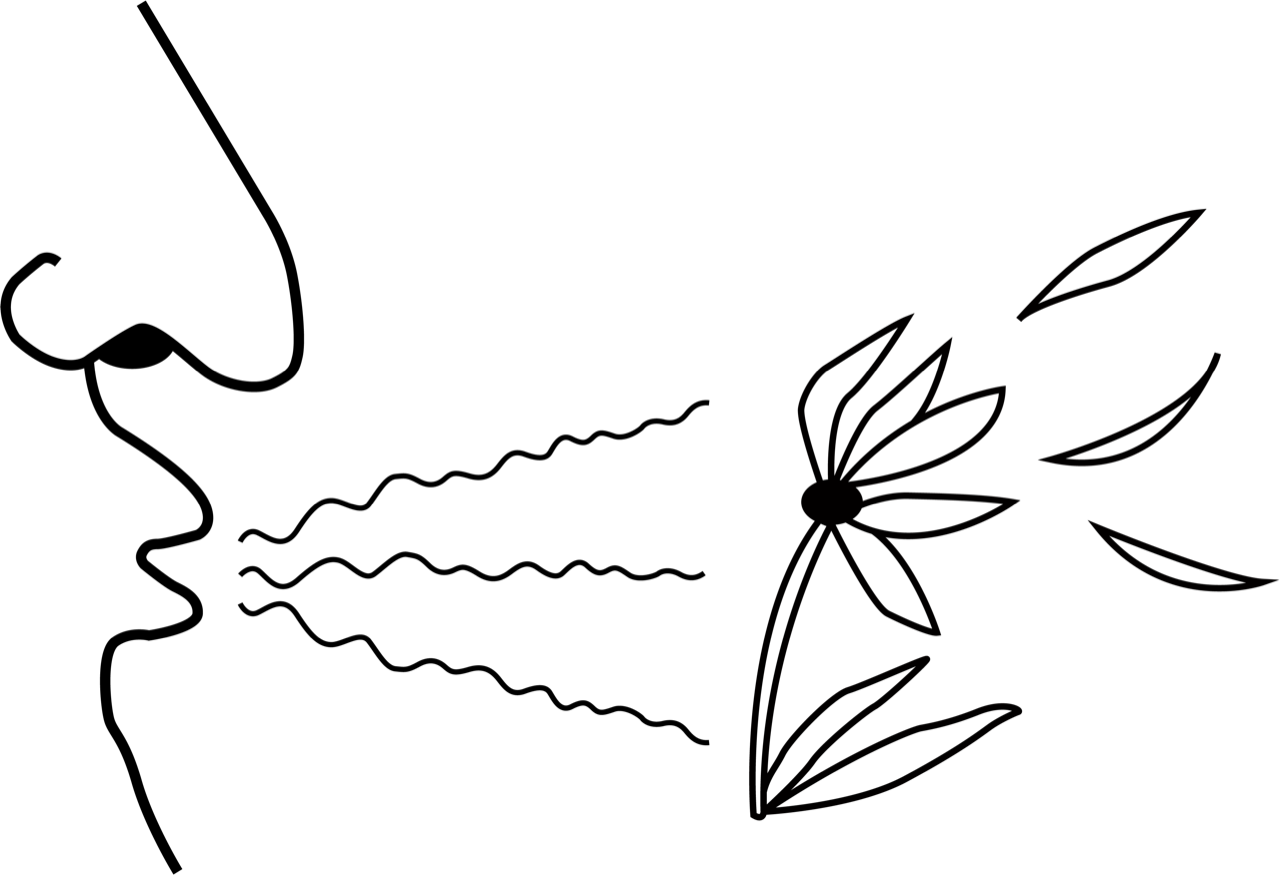 beer		       jong			hol			  fffft
(we noemen dit een ‘blaas’)
NB: de bloem naast het hol wordt niet apart benoemd; het hart van de bloem is de punt, die bij het equivalent (de ‘toom’) hoort.
Welk woord hoort bij het plaatje? (Schapen)
4
4
maat
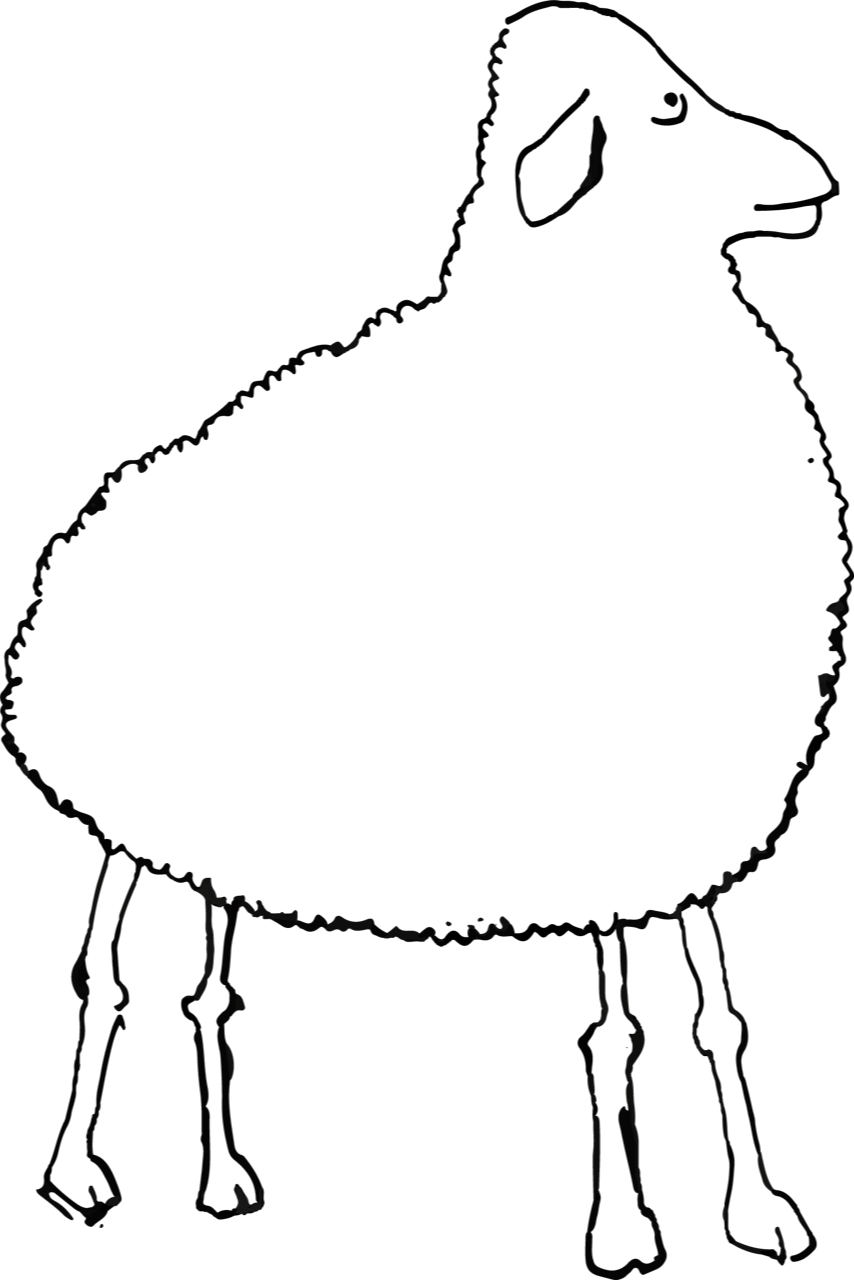 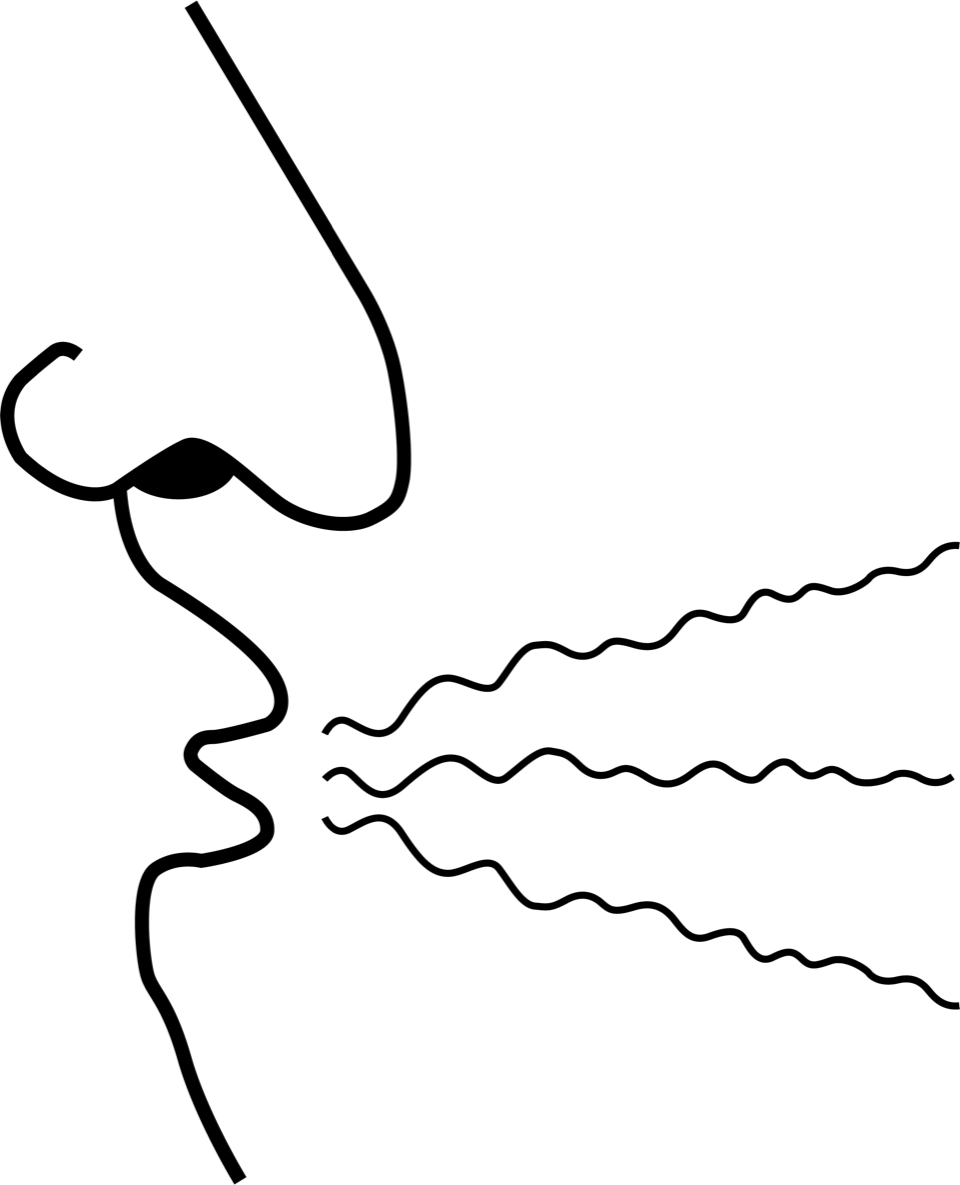 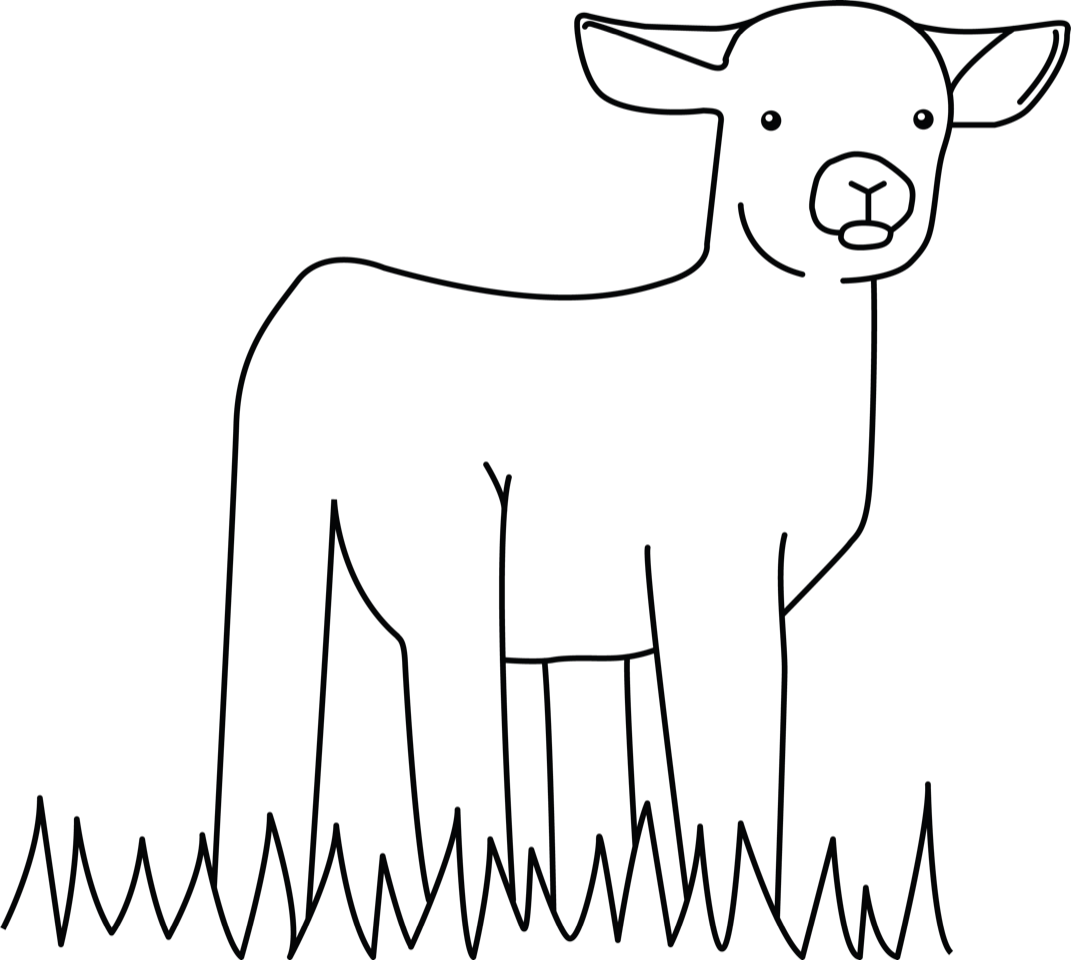 Schaap		 	  	lam				 fffft
Welk woord hoort bij het plaatje? (Koeien)
3
 4
maat
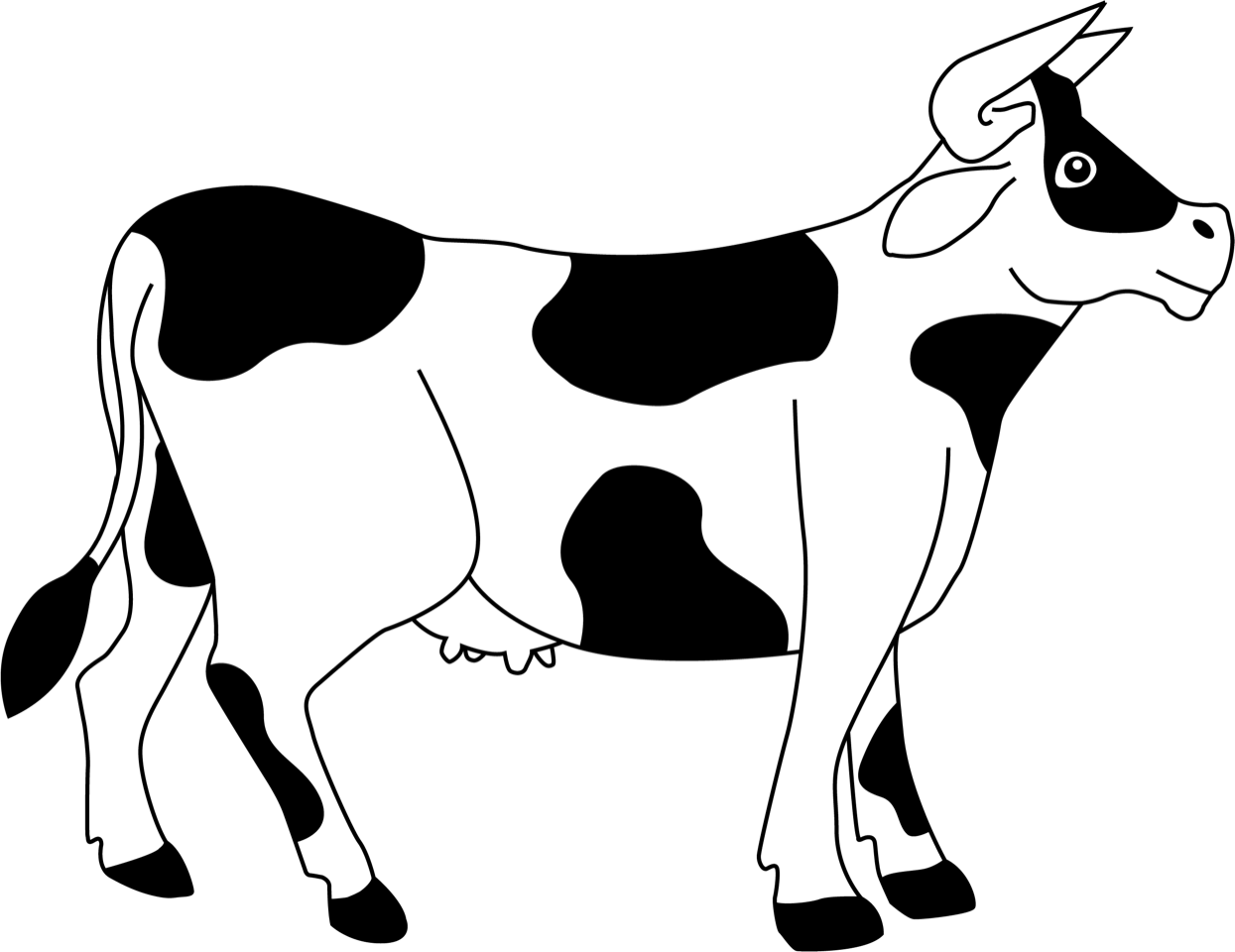 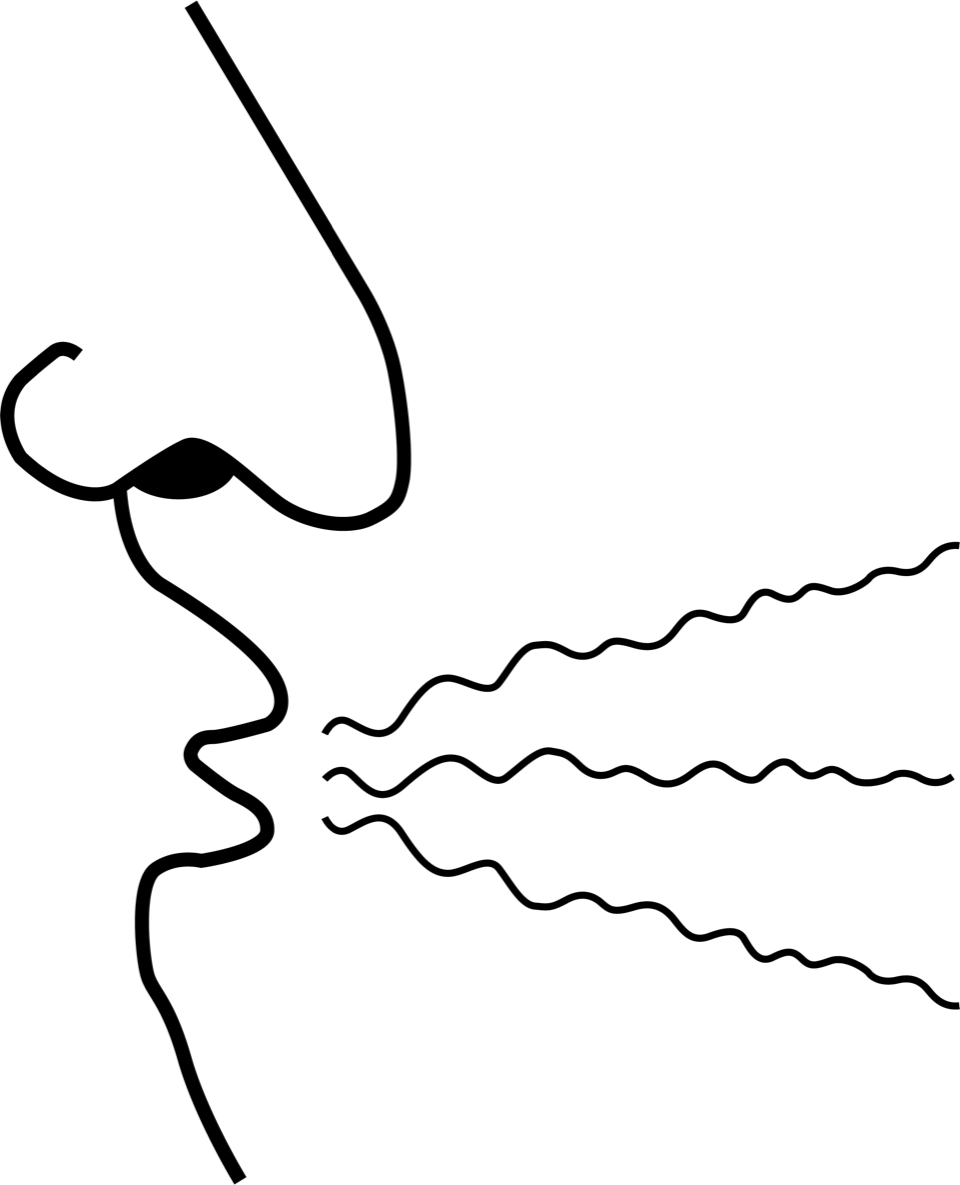 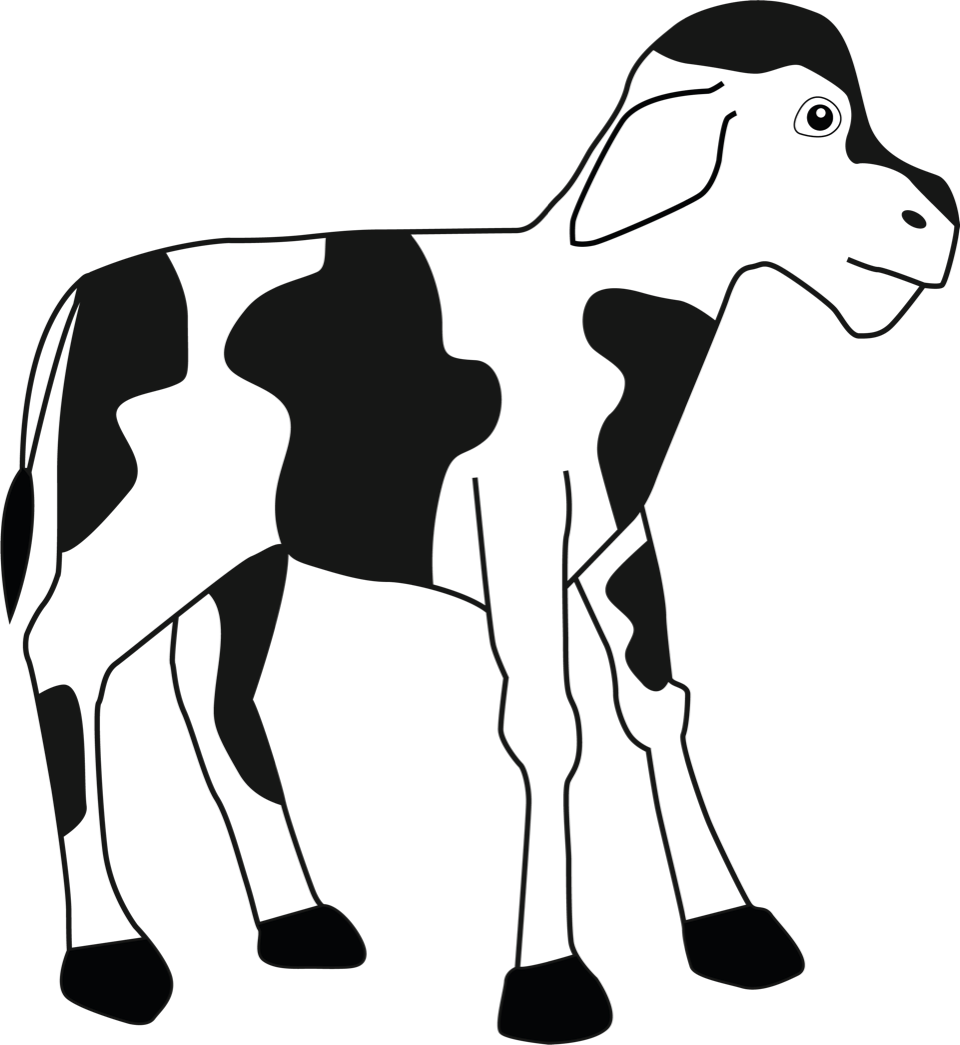 Koe				kalf				ffft
Schapenkaarten (1-6)
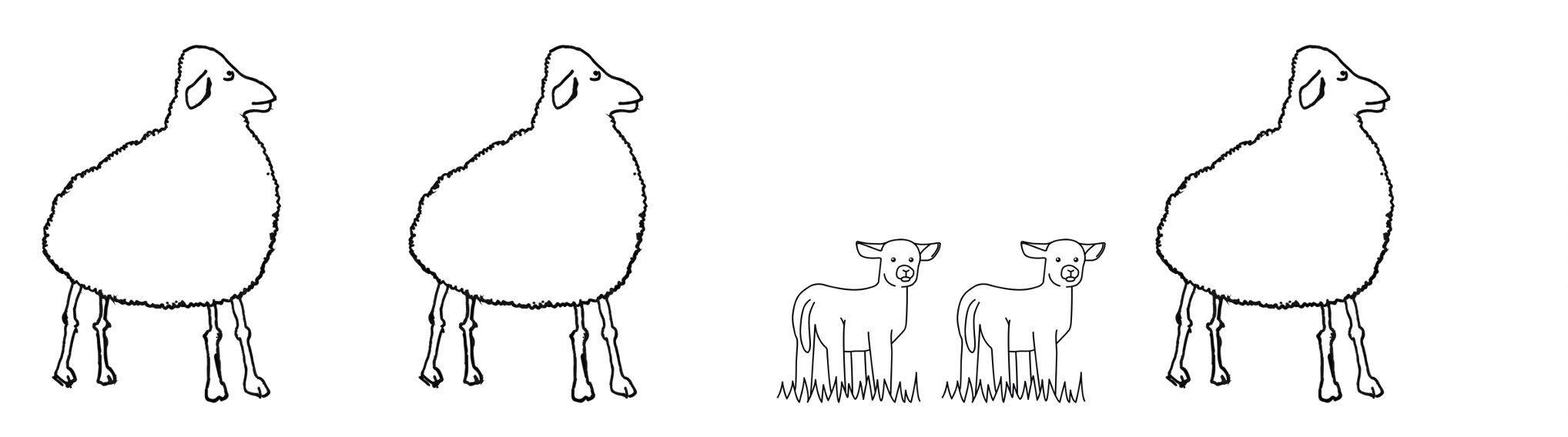 Schapenkaarten (2-6)
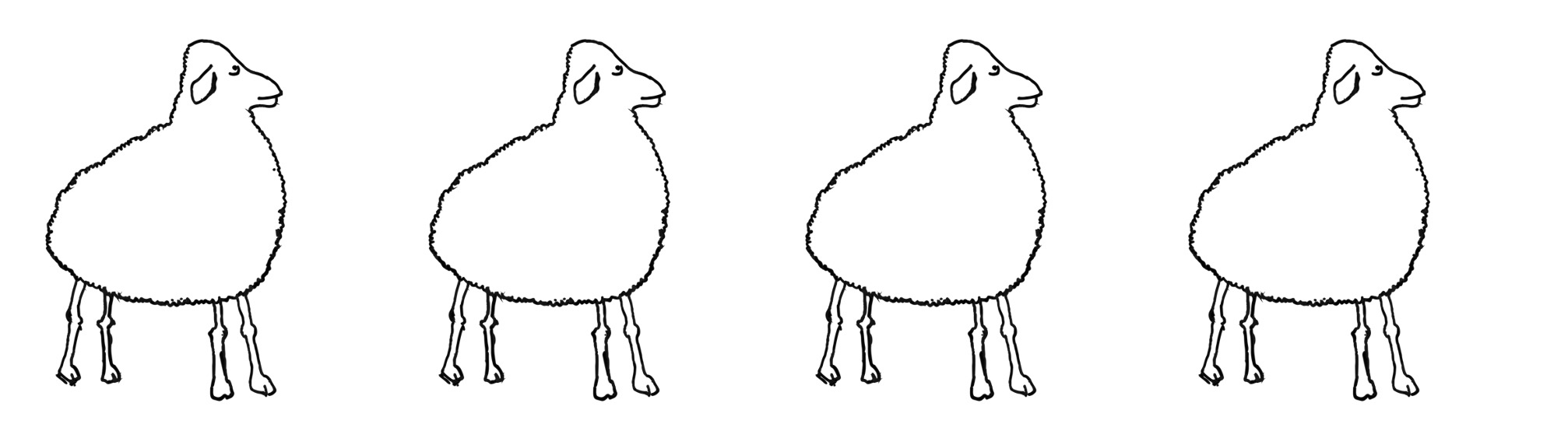 Schapenkaarten (3-6)
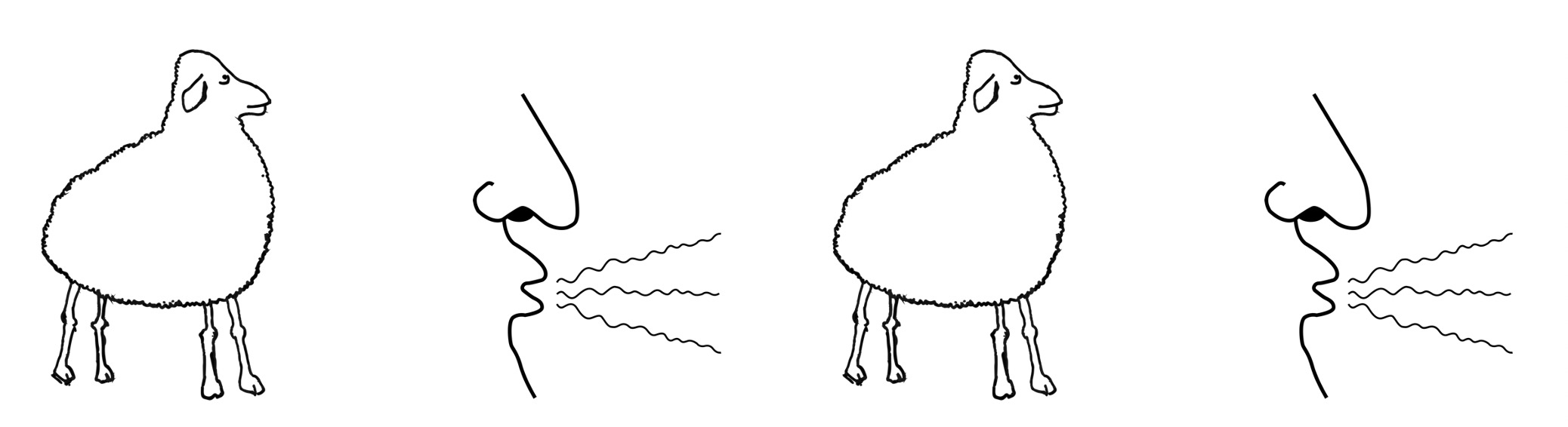 Schapenkaarten (4-6)
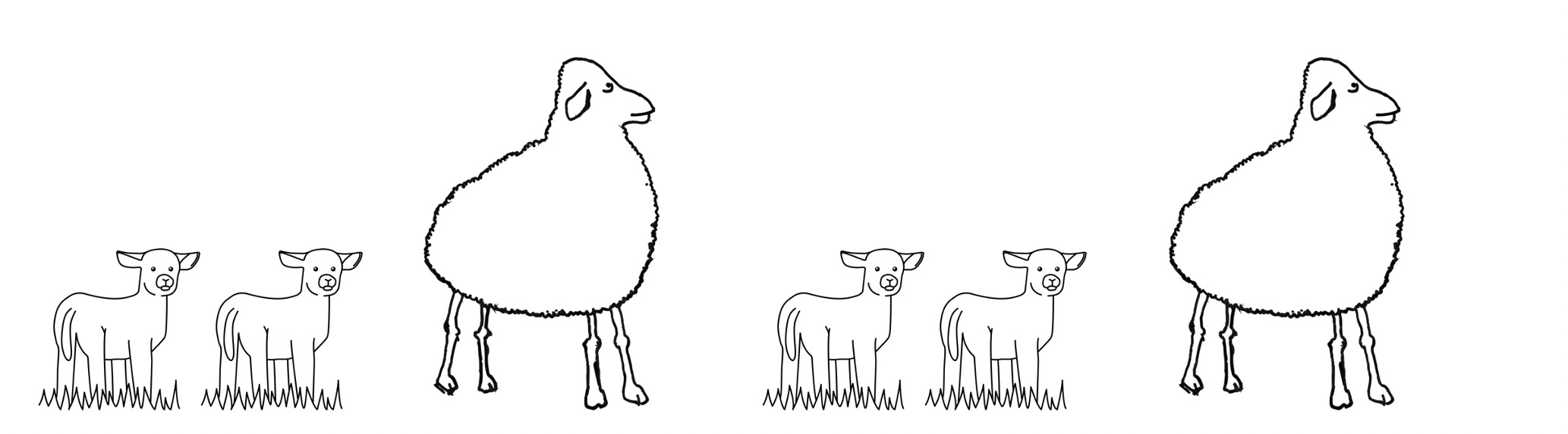 Schapenkaarten (5-6)
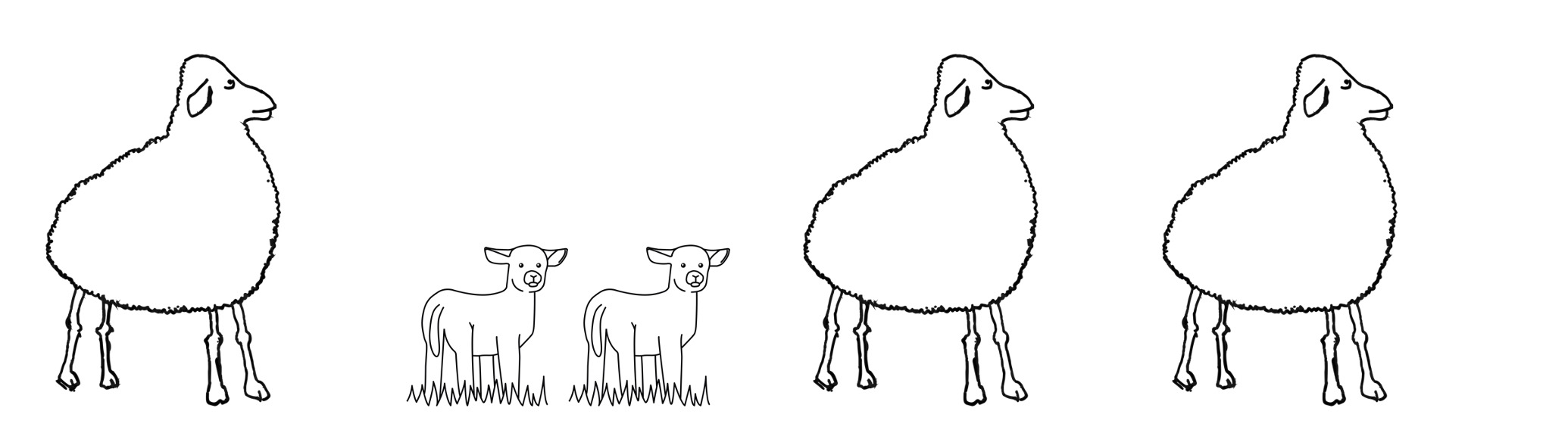 Schapenkaarten (6-6)
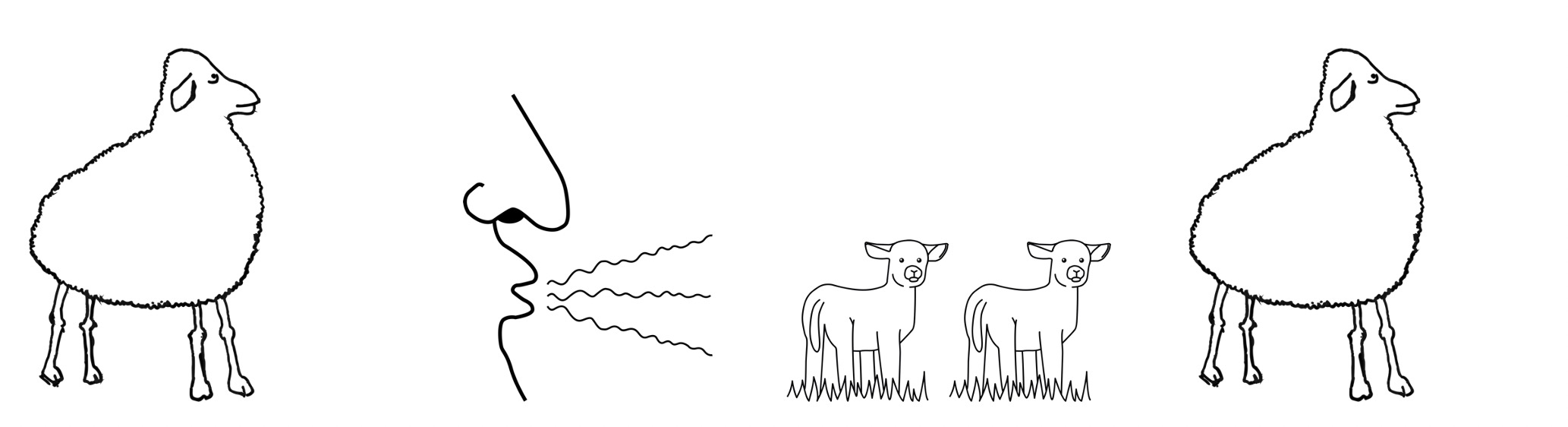 Berenkaarten (1-6)
Berenkaarten (2-6)
Berenkaarten (3-6)
Berenkaarten (4-6)
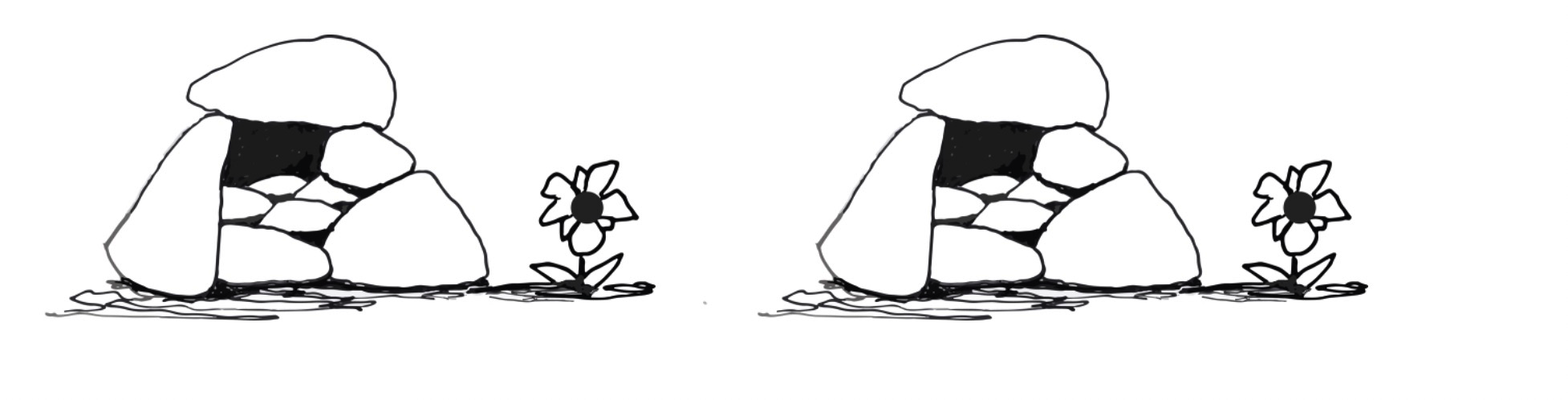 Berenkaarten (5-6)
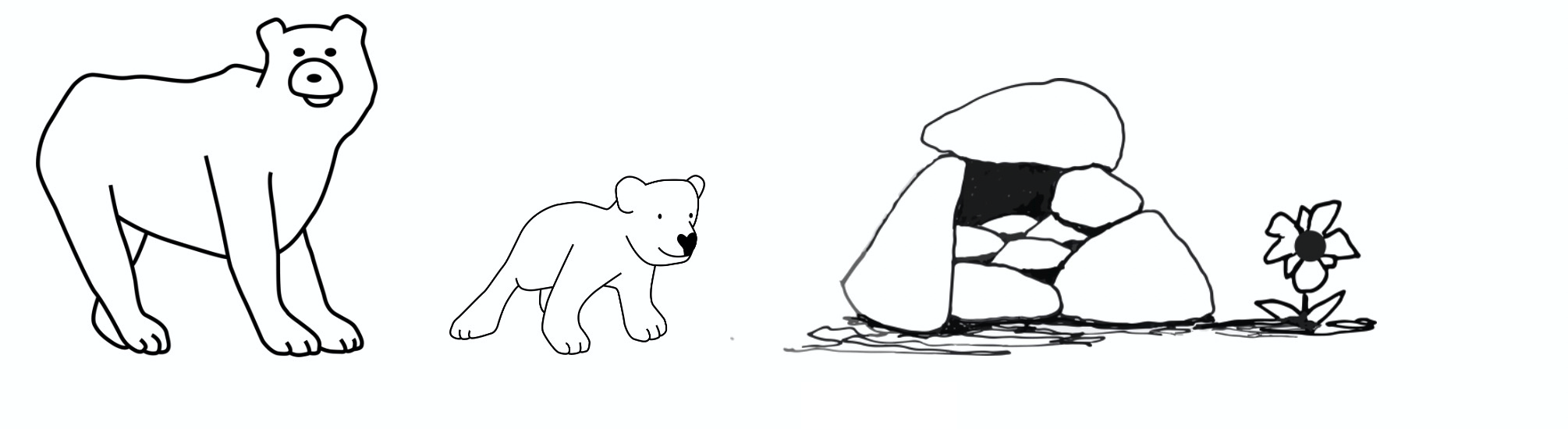 Berenkaarten (6-6)
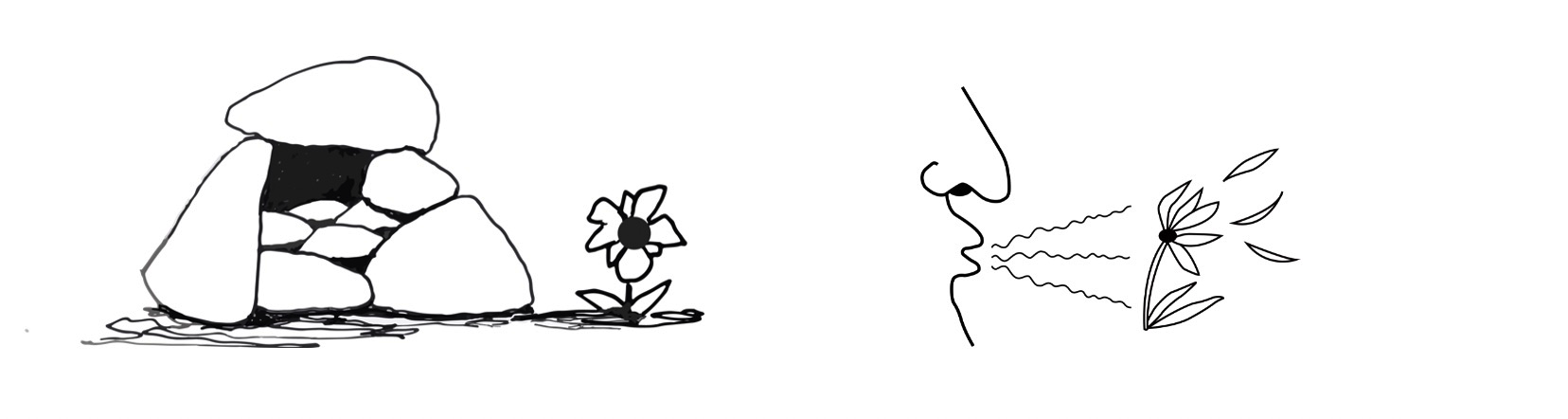 Koeienkaarten (1-6)
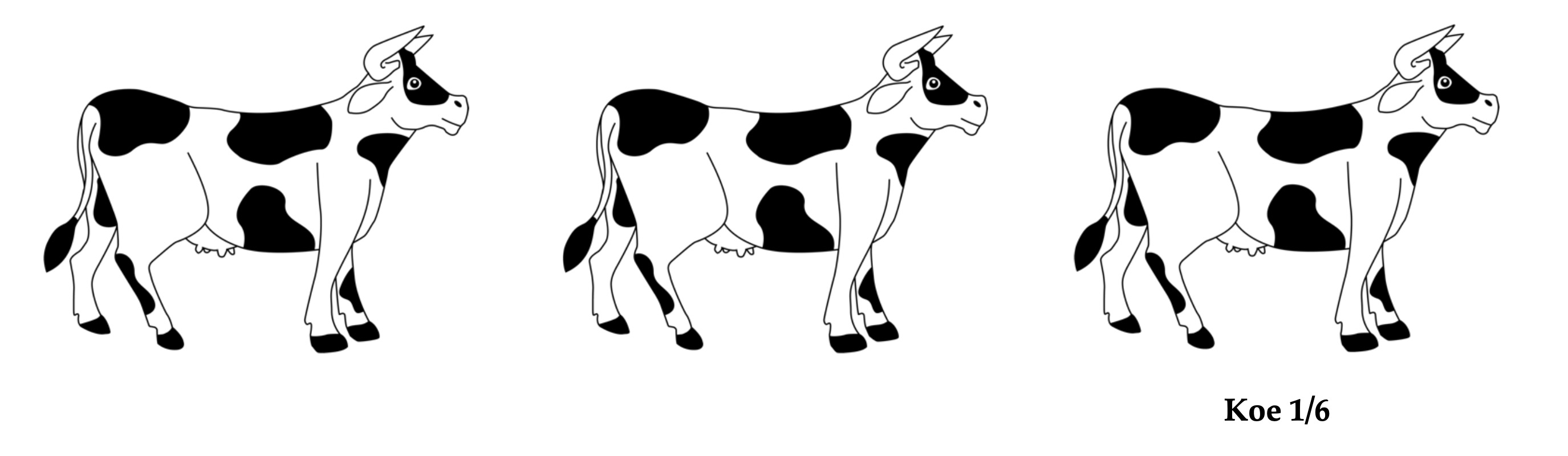 Koeienkaarten (2-6)
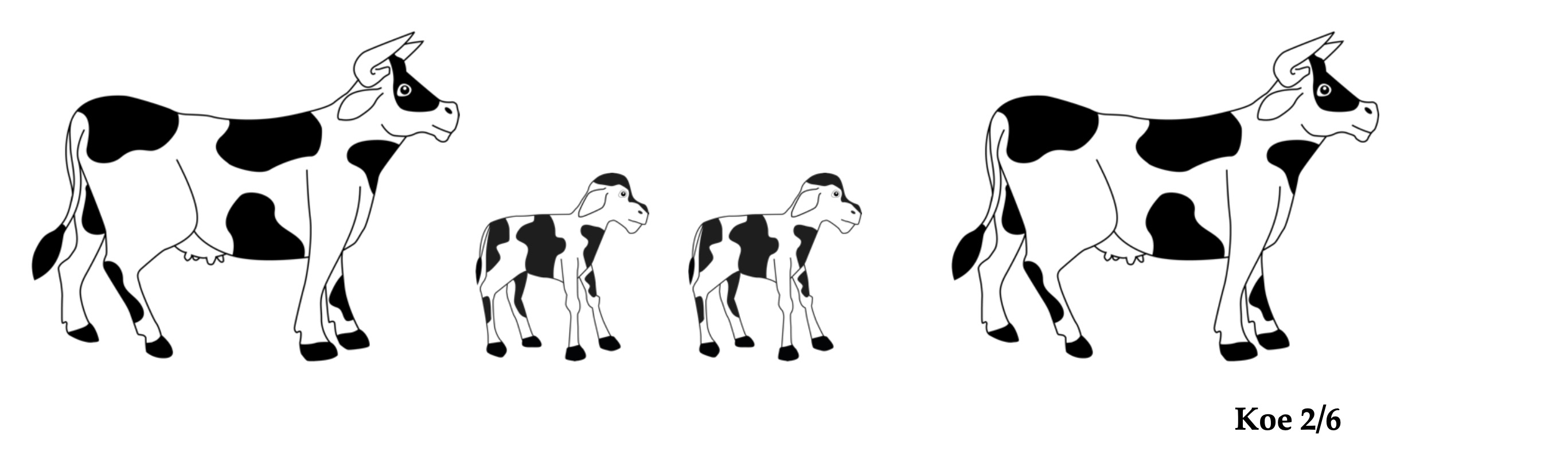 Koeienkaarten (3-6)
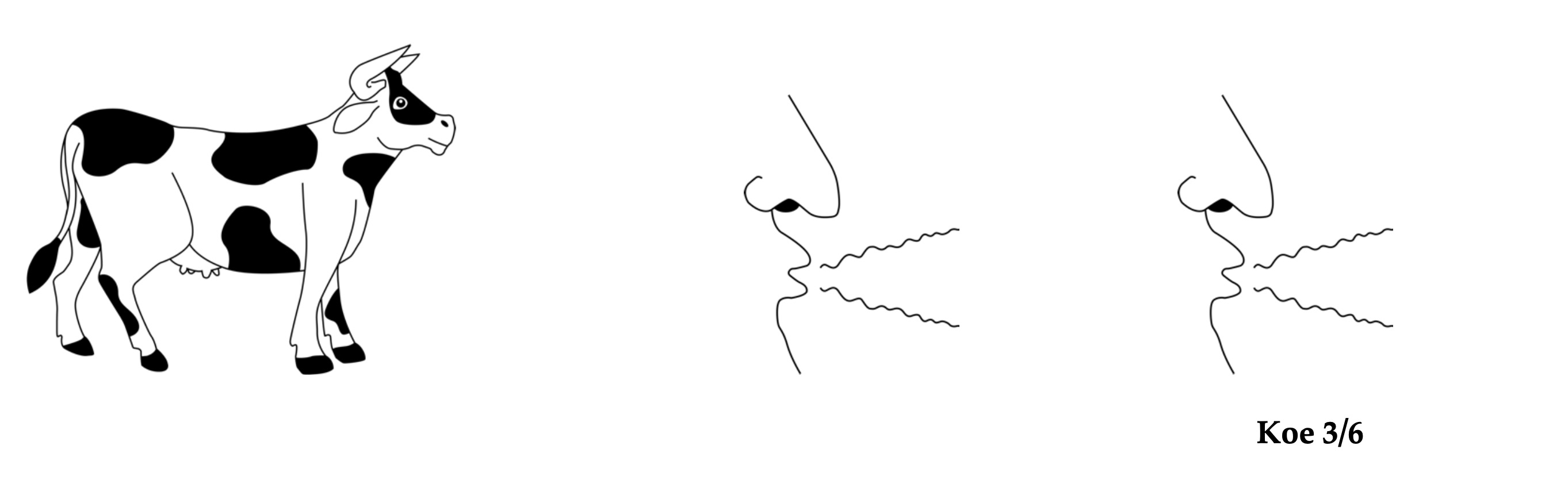 Koeienkaarten (4-6)
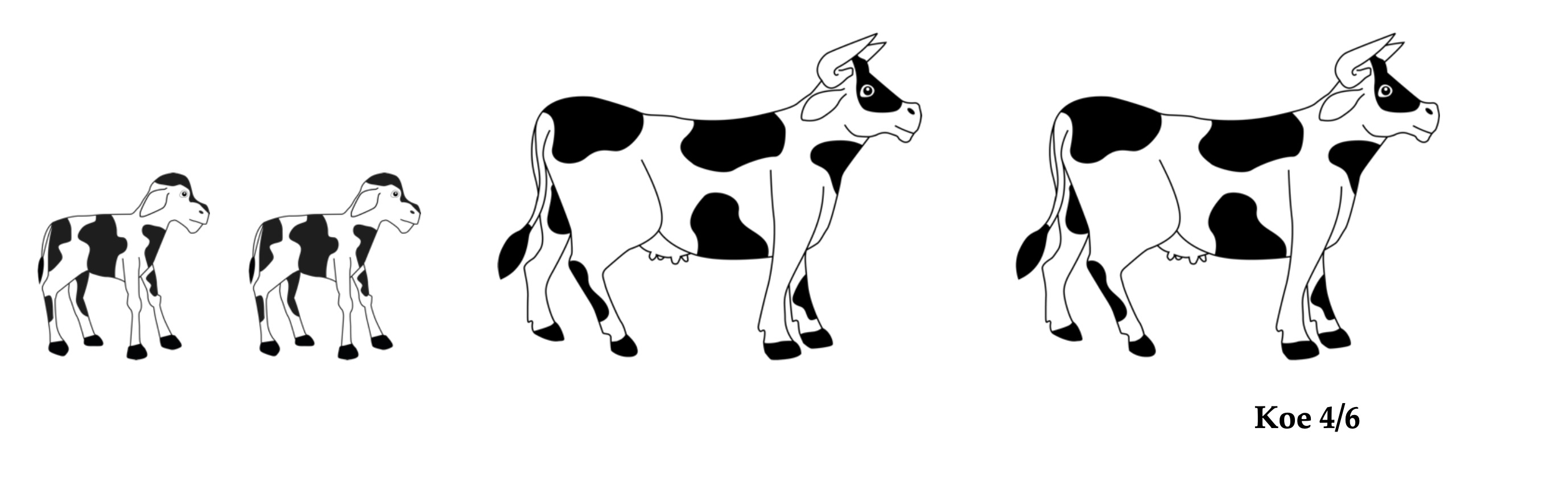 Koeienkaarten (5-6)
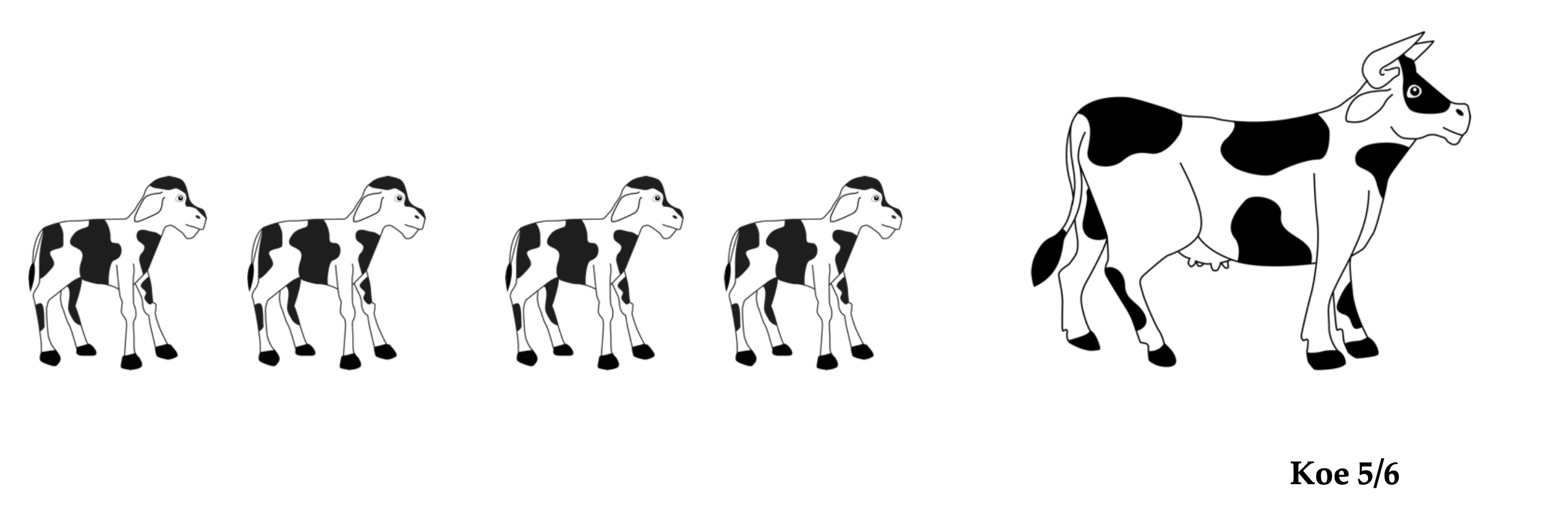 Koeienkaarten (6-6)
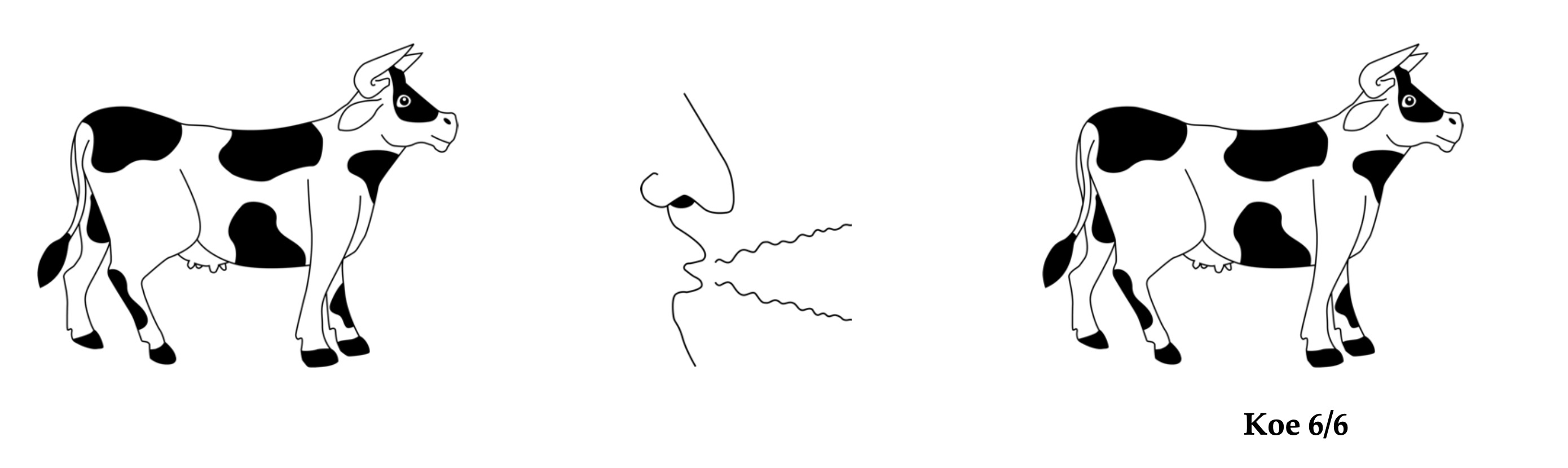